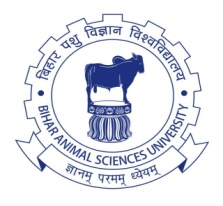 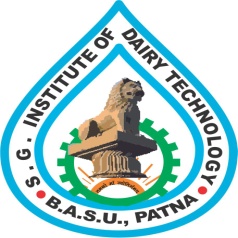 BIOCHEMISTY
Course No.-DTC-111,    Credit Hours – 2 (1+1)
AMINO ACID CATABOLISM
BINITA RANI
ASSOCIATE PROFESSOR (DAIRY CHEMISTRY)
FACULTY OF DAIRY TECHNOLOGY
S.G.I.D.T., BVC CAMPUS,
P.O.- BVC, DIST.-PATNA-800014
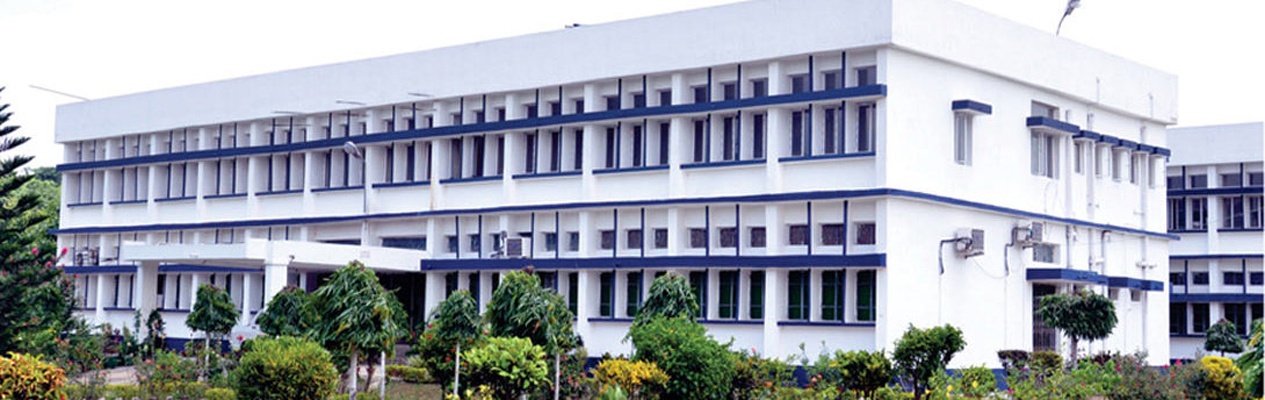 • Catabolism of the amino acids => removing amino group => urea synthesis.
• Carbon skeletons => TCA  => CO2 & H2O or gluconeogenesis.

Catabolic Pathway of Amino Acids  3 Common Stages: 

• Removal of alpha-amino group => amino acids (amino acid deamination) => amino group => ammonia.

• ammonia => urea.

• amino acid’s carbon skeletons => common metabolic intermediate.
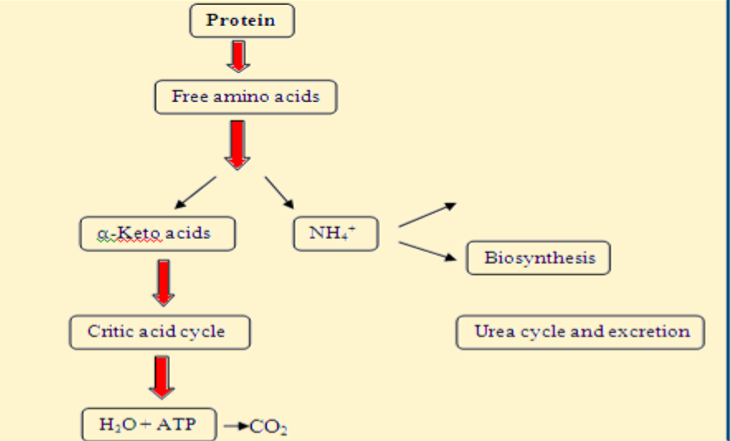 General Pathway Showing the stages of amino acid Catabolism
Amino Acid Deamination

involve two types of biochemical reactions:

 Transamination and 

oxidative deamination.
Transamination 
• dominant reactions =>  removing amino acid nitrogen =>transaminations.

• these reactions => funnel nitrogen of all free amino acids => small no. of compounds => either oxidatively deaminated => ammonia => or their amino groups => urea by urea cycle.

• Transaminations => moving α-amino group =>  donor α-amino acid => the keto C of acceptor α-keto acid => α-keto derivatives of amino acid and corresponding amino acid.
All amino acids participate in transamination during catabolism except lysine, threonine and proline .

•   Transamination => readily reversible.

catalyzed by aminotransferase (transaminase).

Each aminotransferase => specific for one or at most a few amino group donors.

named after specific amino group donor, as acceptor is almost always α-ketoglutarate => aminated to glutamate
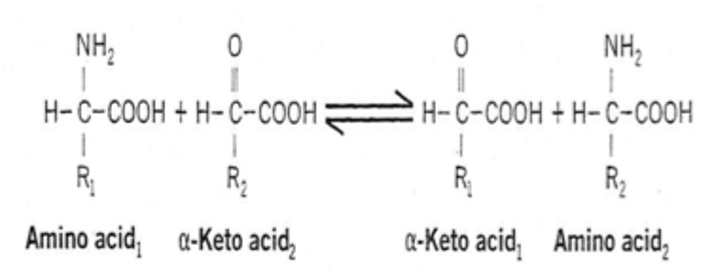 Transamination
• Aminotransferases require => aldehyde-containing coenzyme, pyridoxal-5-phosphate, a derivative of pyridoxine (vitamin B6¬).

• Pyridoxal-5-phosphate => covalently attached to enzyme via a schiff base linkage  <= condensation of its aldehyde group with α-amino group of lysine residue.

• Aminotransferases => transferring amino group of an amino acid => pyridoxal part of coenzyme => pyridoxamine phosphate.

pyridoxamine reacts => with an α-keto acid  => amino acid and => regenerates original aldehyde form of the coenzyme.
• glutamate and α- ketoglutarate => most common compounds => as a donor/acceptor pair => transamination reactions => participate in reactions =>  many different amino transferases. 

All the amino nitrogen => amino acid that undergo transamination=> concentrated in glutamate => because L-glutamate is the only amino acid that => undergoes oxidative deamination at an appreciable rate.
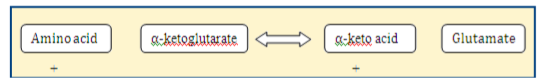 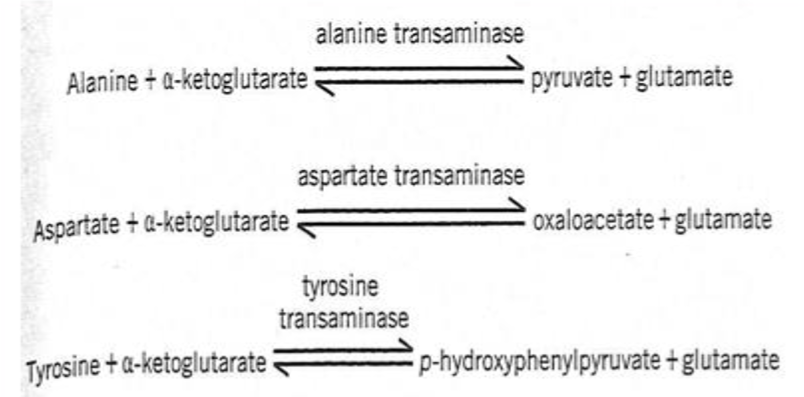 Examination of Transamination
Glucose-alanine cycle 

skeletal muscle => excess amino groups  => transferred=> pyruvate=> alanine => enters  => liver => undergoes transamination => pyruvate => gluconeogenesis => glucose => returned => muscles => glycolytically degraded => pyruvate.
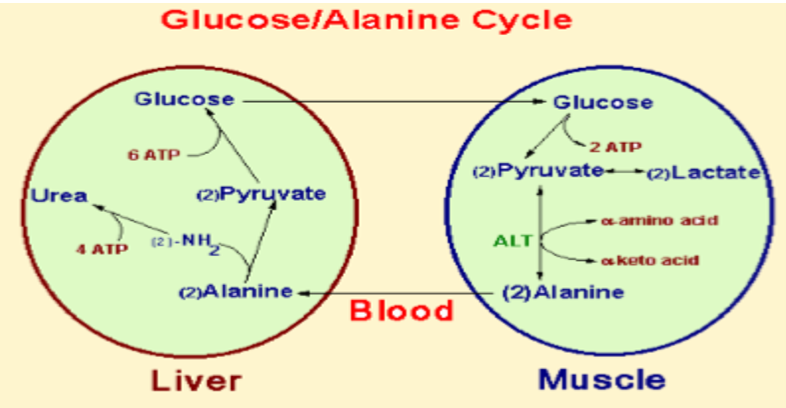 Glucose-alanine cycle
Oxidative deamination 
•   Transamination => does not result => net deamination. 

During oxidative deamination, 
amino acid => keto acid (removal of amine functional group => ammonia and amine functional group => replaced by ketone group) 
ammonia  => urea cycle.

• glutamate (recipient of amino groups from many sources) => sheds it as => ammonia  => excretion
a- ketoglutarate => recycle as  nitrogen acceptor => enter TCA cycle  or serve as => precursor  => gluconeogenesis

•   Deamination occurs through oxidative deamination of glutamate by   glutamate dehydrogenase 
 
glutamate dehydrogenase is allosterically inhibited by GTP and NADH and activated by ADP and NAD+.

The reaction  requires an oxidizing agent NAD+ or NADP+.
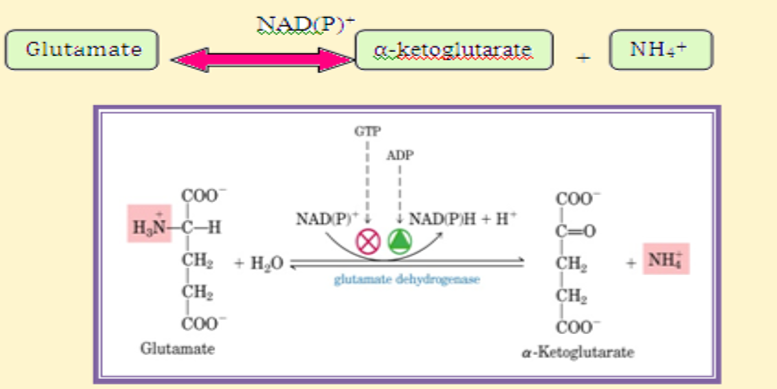 Oxidative deamination of Glutamate
Urea Cycle 
• Living organisms excrete => excess nitrogen <= metabolic breakdown of amino acids in one of three ways:

• aquatic animals => ammonia. 

Where water is less plentiful => processes have evolved => convert ammonia to less toxic waste products => require less water for excretion. 

one such product is urea and

 other is uric acid.
• Accordingly, living organisms are classified as : 

 ammonotelic (ammonia excreting),

 ureotelic (urea excreting) or
 
uricotelic (uric acid excreting).

• Urea is formed <= ammonia, CO2 and aspartate => cyclic pathway  => urea cycle.
Urea cycle => discovered by Krebs and Henseleit 
So  => Krebs Henseleit cycle.

• Urea synthesis :

 in the hepatocytes (liver cells) 

 consists of five sequential enzymatic reactions.
 
First two reactions => mitochondria and
remaining three reactions => cytosol
• Urea cycle => formation of carbamoyl phosphate => mitochondria.

Substrates ( NH4+ and HCO3-) => catalyzed by carbamoyl phosphate synthetase I (CPSI). 

Reaction is essentially irreversible => two molecules of ATP are required : 
one to activate HCO3- and
 the second molecule => to phosphorylate carbamate.
Carbamoyl phosphate => with ornithine => citrulline => passes into cytosol.
 
• Next three steps => occur in cytosol  => formation of argininosuccinate by ATP dependent reaction of citrulline with aspartate. 
(aspartate provides second nitrogen that is ultimately incorporated into urea).

• Formation of arginine from argininosuccinate.

 This reaction => fumarate =>  critic acid cycle.

Formation of urea and regeneration of ornithine.
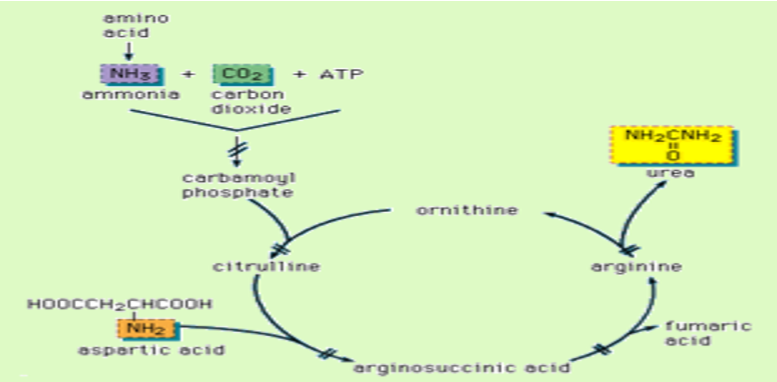 Urea Cycle
Net reaction of urea cycle :

 CO2 + NH4+ + Aspartate + 3ATP + 2H2O  Urea + Fumarate + 2ADP + AMP

 i.e. four high energy phosphates are consumed in the synthesis of one molecule of urea .